发票版产品介绍
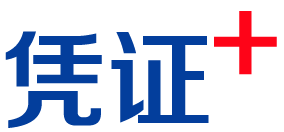 北京莫工科技有限责任公司
http://www.bjmogong.com
目录
产品简介
功能亮点
支持版本
服务支持
产品简介
随着数电发票时代的到来，凭证+发票版可将开票平台输出的EXCEL发票明细，准确快速生成用友总账凭证，成为开票业务量比较大的财务客户的好帮手。
用友财
务系统
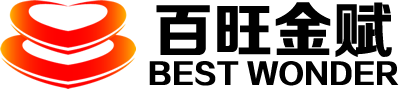 凭证+
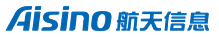 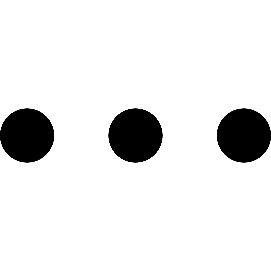 开票平台
功能亮点
自定义发票方案
档案追加
智能分析
自定义凭证样式
档案对照
易用高效
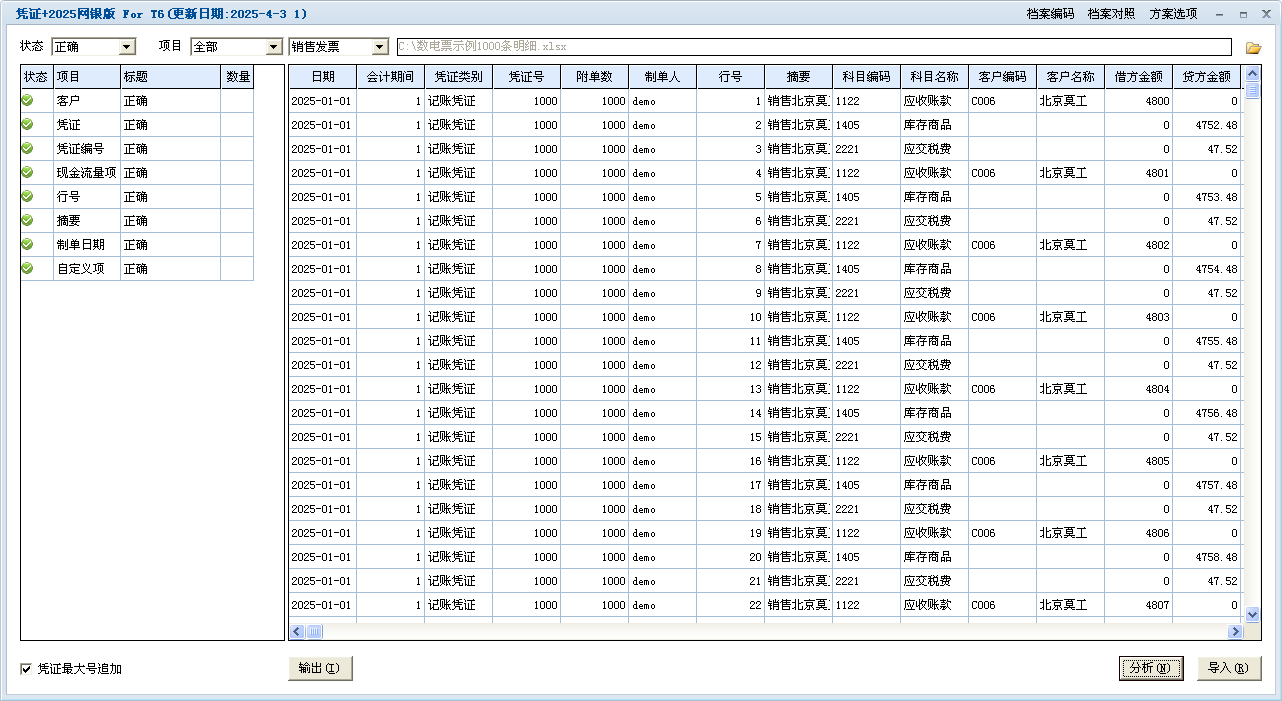 1
定义参数
2
选择文件
分析数据结果报告，若有错误或警告项目可查看明细内容，可执行追加订正等操作。
导入凭证
4
3
分析数据
自定义发票方案
支持定义多种发票类型凭证生成方案，适用于各种开票平台输出样式，包括手工整理发票。
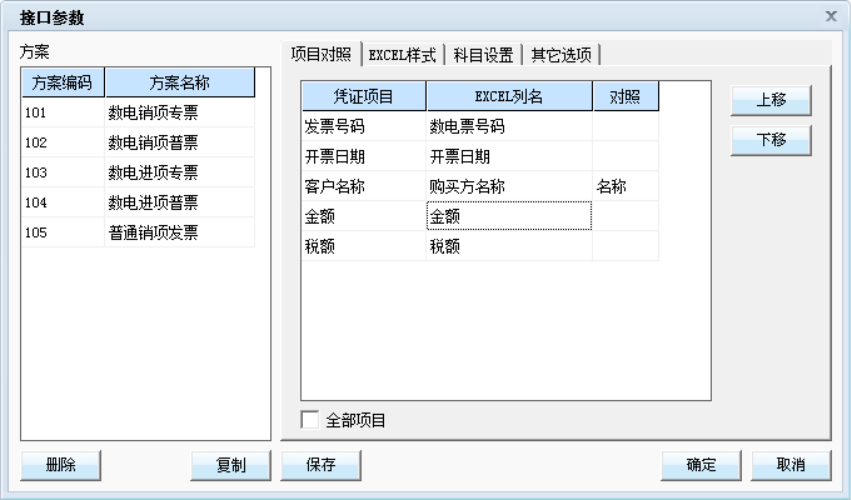 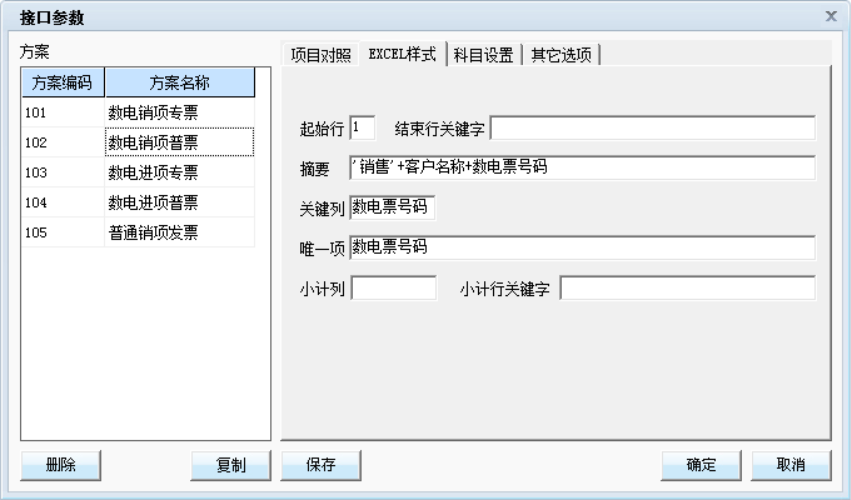 发票内容包含发票日期、发票号码、单位名称/税号、货物、数量、金额、税额、开票人等项目。
发票样式可指定起始行、关键列、唯一项、摘要等必要参数。
自定义凭证样式
支持定义凭证科目、摘要、辅助项、现金流量等基础信息，还可设置凭证制单样式和合并方式等控制项目。
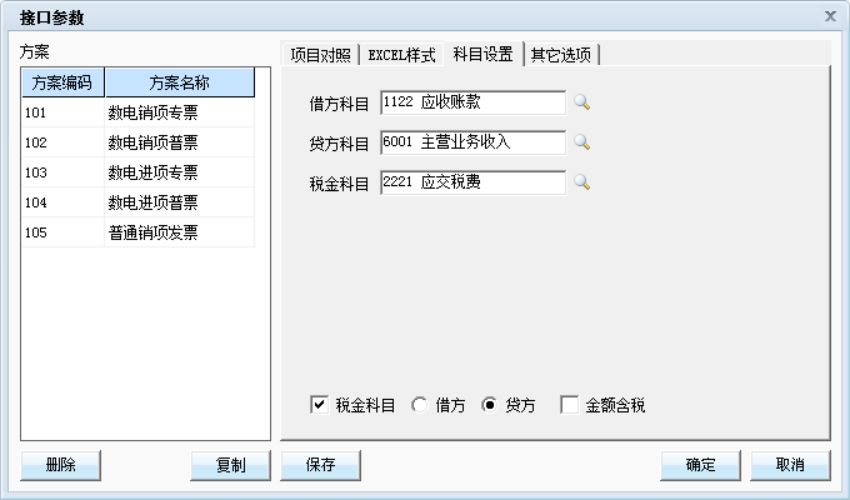 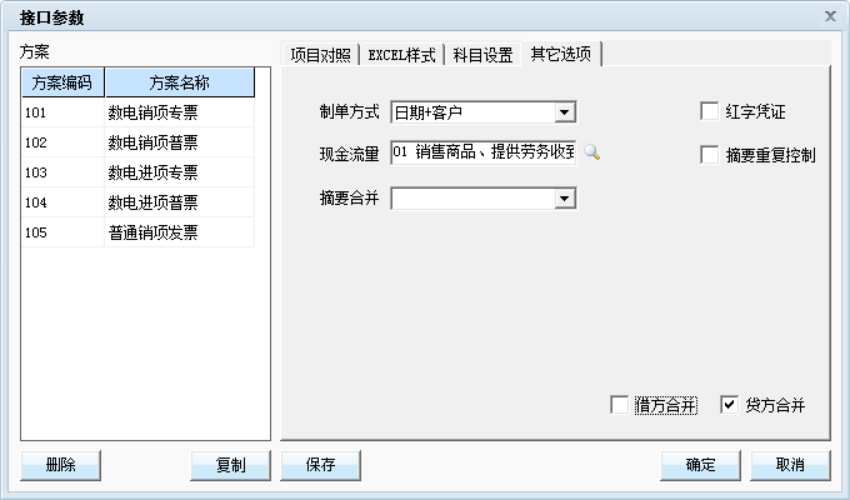 科目除了借贷方科目，还可指定税金科目，并可设定金额是否含税。
凭证预置了5类制单方式，可控制借贷合并、现金流量、红字凭证、重复导入等参数。
档案追加
智能分析各项基础档案在账套是否存在并自动追加，实现快速准确导入凭证。
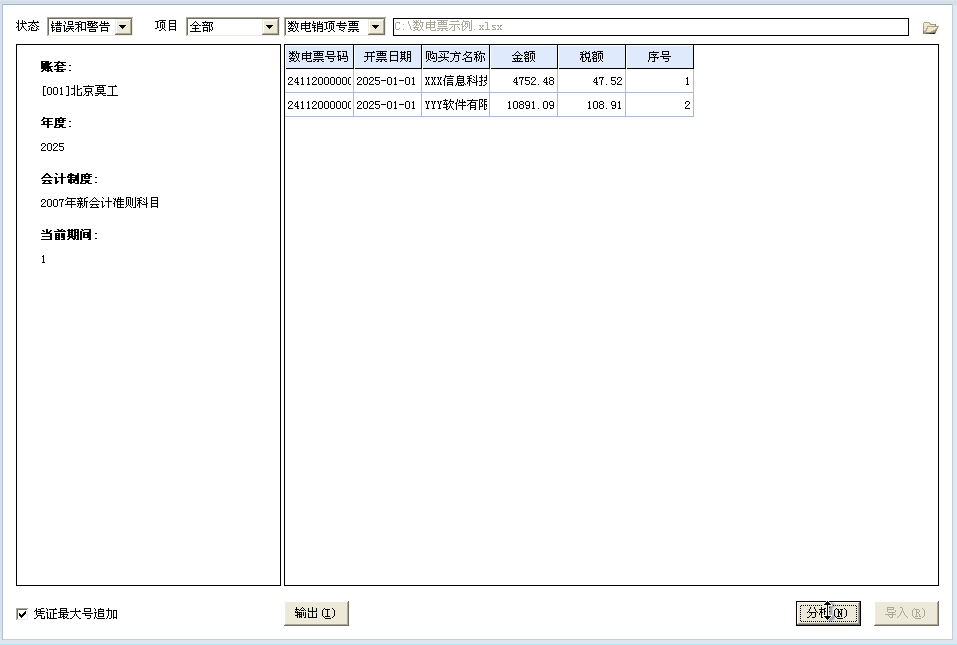 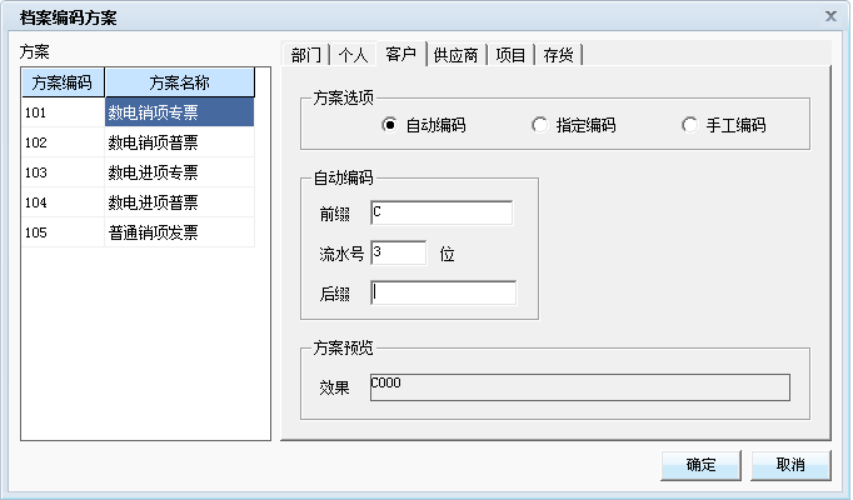 档案追加针对往来单位、项目、个人等基础档案对象，可定义3类档案编码方案。
档案对照
分析数据中科目及基础档案与账套中名称不一致，可设置档案对照来自动匹配，并支持多条件对照。
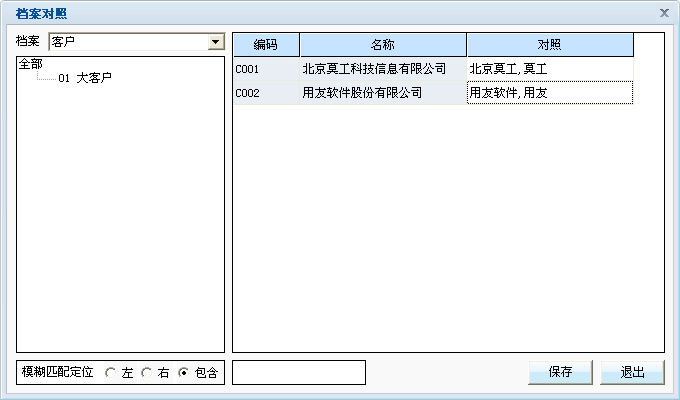 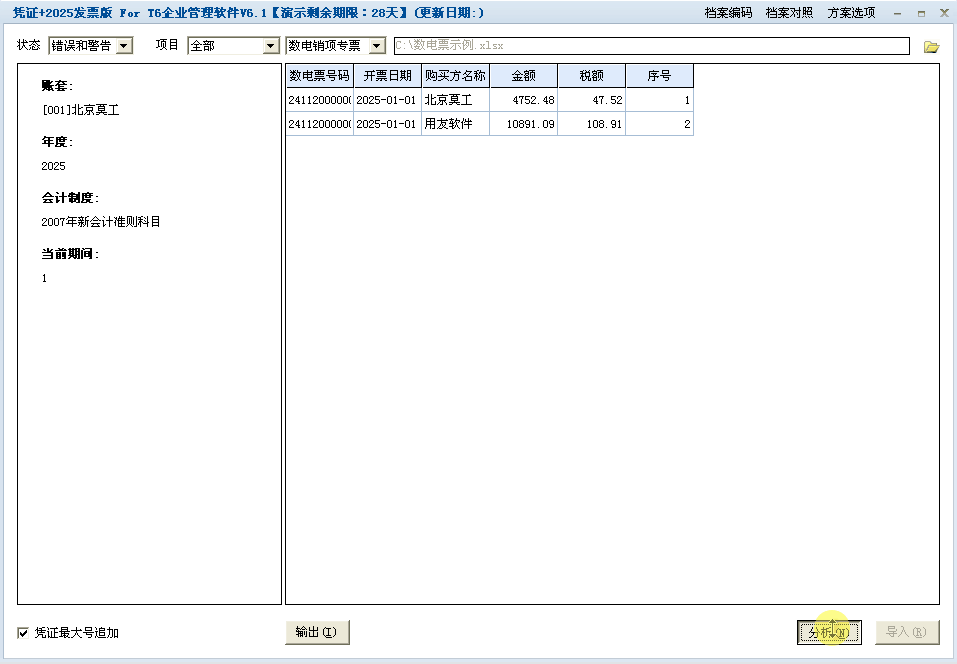 智能分析
对各基础档案、凭证、账套等10多类项目100多项内容进行数据分析，当发现问题时报告错误和警告项目，并显示明细信息以及时查看和订正，以保证凭证数据的正确完整性。
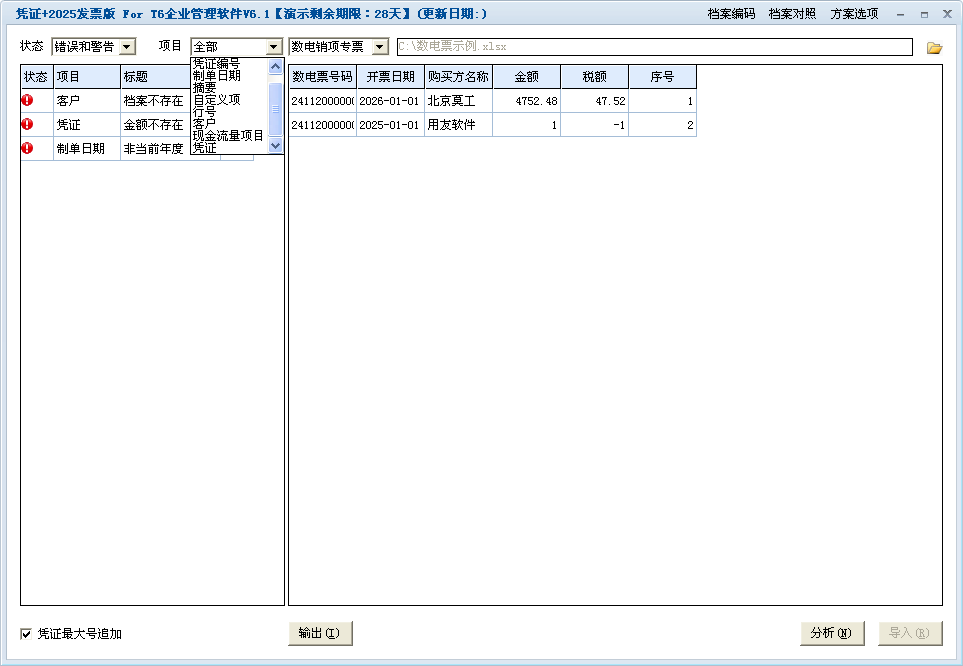 易用高效
大数据量业务中可快速分析导入，错误部分生成日志明细再次加工。以1000张发票记录为例，从导入分析到凭证生成可在1分钟之内完成操作。
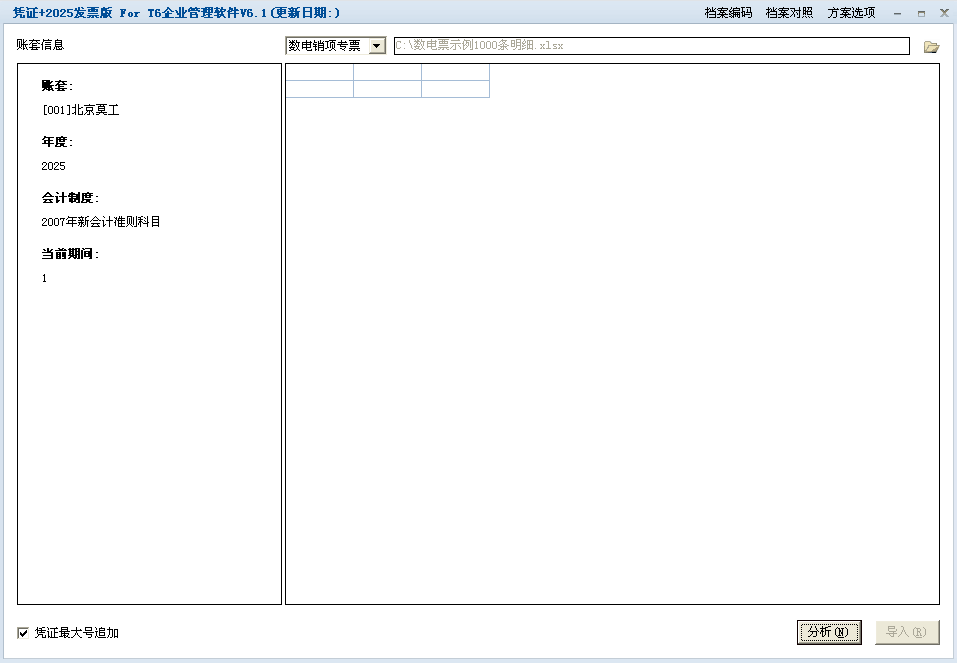 支持版本
T3系列、G3系列
用友通、财务通
T3
01
T6系列、G6系列
U6系列、U85X
T6
02
T+11.X、T+12.X、T+13.X
T+15.X、T+16.X、T+17.X
T+18.X、T+19.X、T+20.X
T+
03
U86X、U87X、U89X、U810X
U811X、U812X、U813X、U815X 
U816X 、U817X、U818X
U8
04
客服人员
社交
QQ群：17777817
电话：13331127778
QQ：3307701
官网 http://www.bjmogong.com
01
微信公众号
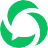 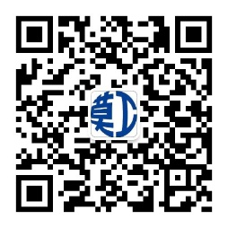 服务支持
02
03